„Diagnoza sytuacji kobiet pozostających poza rynkiem pracy w województwie podlaskim”
Okres realizacji badania:
czerwiec-lipiec 2012 r.

Wykonawca badania:
General Projekt Sp. z o.o. 




Zamawiający badanie:
Wojewódzki Urząd Pracy w Białymstoku
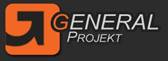 Wprowadzenie
Badanie „Diagnoza sytuacji kobiet pozostających poza rynkiem pracy w woj. podlaskim” zostało przeprowadzone na zlecenie Wojewódzkiego Urzędu Pracy w Białymstoku przez firmę General Projekt Sp. z o.o. z siedzibą w Olsztynie w ramach realizacji projektu „Podlaskie Obserwatorium Polityki Społecznej” współfinansowanego ze środków Unii Europejskiej w ramach Europejskiego Funduszu Społecznego, Program Operacyjny Kapitał Ludzki 2007-2013, Działanie 7.2 Przeciwdziałanie wykluczeniu i wzmocnienie sektora ekonomii społecznej, Poddziałanie 7.2.1 Aktywizacja zawodowa i społeczna osób zagrożonych wykluczeniem społecznym
Cel badania
zdiagnozowanie sytuacji kobiet pozostających poza rynkiem pracy w woj. podlaskim
Cel szczegółowe badania:
uzyskanie pogłębionej diagnozy sytuacji demograficznej i społeczno-ekonomicznej kobiet pozostających poza rynkiem pracy w województwie podlaskim,
identyfikacja czynników przyspieszających i ułatwiających powrót kobiet na rynek pracy,
identyfikacja barier aktywności zawodowej kobiet pozostających poza rynkiem pracy,
określenie potrzeb edukacyjnych, szkoleniowych oraz innych form podnoszenia kwalifikacji wśród kobiet pozostających poza rynkiem pracy w województwie podlaskim,
ocena zastosowania elastycznych form zatrudnienia do przywrócenia kobiet na rynek pracy,
określenie pracodawców, dla których zastosowanie elastycznych form zatrudnienia w odniesieniu do zatrudniania kobiet byłoby szczególnie korzystne,
określenie oraz analiza wsparcia kierowanego do kobiet pozostających poza rynkiem pracy przez instytucje i organizacje (ze wskazaniem konkretnych działań), jego ocena pod kątem dostosowania do potrzeb i skuteczności oraz propozycje zmian.
Definicja
Kobiety pozostające poza rynkiem pracy

to kobiety w wieku produkcyjnym (do 60 roku życia włącznie), które nie posiadały zatrudnienia w chwili przeprowadzania badania.

w skład populacji badanej wchodziły zarówno kobiety zarejestrowane jako bezrobotne w urzędzie pracy oraz kobiety bierne zawodowo, czyli takie, które nie poszukiwały pracy, bądź poszukiwały jej niesystematycznie i/ lub na własną rękę.
Metodologia badania
badanie zostało przeprowadzone z wykorzystaniem technik:
analiza danych wtórnych,

bezpośrednie wywiady kwestionariuszowe PAPI:
wśród 662 kobiet pozostających poza rynkiem pracy,
 
pośrednie wywiady kwestionariuszowe CATI:
wśród 398 pracodawców  prowadzących działalność gospodarczą na terenie województwa podlaskiego,

indywidualne wywiady pogłębione (IDI):
wśród 11 przedstawicieli instytucji/organizacji/stowarzyszeń związanych swą działalnością z problematyką kobiet pozostających poza rynkiem pracy.
Liczba ludności pracującej w województwie podlaskim na przestrzeni lat 2006-2011 [tys. osób]
źródło: opracowanie własne na podstawie danych GUS, Bank Danych Lokalnych – Rynek Pracy – Aktywność Ekonomiczna Ludności (dane średnioroczne), 2006-2011
Liczba ludności bezrobotnejw województwie podlaskim na przestrzeni lat 2006-2011 [tys. osób]
źródło: opracowanie własne na podstawie danych GUS, Bank Danych Lokalnych – Rynek Pracy – Aktywność Ekonomiczna Ludności (dane średnioroczne), 2006-2011
Liczba ludności biernej zawodowow województwie podlaskim na przestrzeni lat 2006-2011 [tys. osób]
źródło: opracowanie własne na podstawie danych GUS, Bank Danych Lokalnych – Rynek Pracy – Aktywność Ekonomiczna Ludności (dane średnioroczne), 2006-2011
Wskaźnik zatrudnienia w woj. podlaskim według płci w latach 2006 – 2011 [%]
źródło: opracowanie własne na podstawie danych GUS, Bank Danych Lokalnych – Rynek Pracy – Aktywność Ekonomiczna Ludności (dane średnioroczne), 2006-2011
Stopa bezrobocia kobiet i mężczyzn w województwie podlaskim w latach 2006-2011 [%]
Wyniki badania ilościowego wśród kobiet pozostających poza rynkiem pracy
Charakterystyka badanej populacji kobiet
Charakterystyka badanej populacji kobiet - cd
Charakterystyka badanej populacji kobiet - cd
Charakterystyka badanej populacji kobiet - cd
Źródła dochodu w gospodarstwach domowych respondentek [%]
Przeciętny miesięczny dochód (netto) na osobę w gospodarstwach domowych respondentek [%]
Sytuacja ekonomicznarodzin respondentek
Doświadczenie zawodowe badanych kobiet
Wcześniejsze podejmowanie pracy zarobkowej przez respondentki
Doświadczenie zawodowe badanych kobiet – cd.
Udogodnienia dla kobiet będącychmatkami, jakie występowały w zakładachpracy, w których były zatrudnione respondentki [%]
Powody utraty zatrudnienia [%]
Czas trwania bezrobocia/bierności zawodowej [%]
Dorywcze prace zarobkowe
Najczęściej wykonywane dorywcze prace zarobkowe:
sprzątanie/pomoc domowa,
chałupnictwo/rękodzieło,
opieka nad dzieckiem/dziećmi,
prace sezonowe przy uprawach/w ogrodnictwie,
opieka nad osobą starszą,
przedłużanie rzęs, robienie paznokci,
wyrabianie sztucznej biżuterii,
usługi krawieckie.
Główne przyczyny pozostawaniapoza rynkiem pracy przez kobiety objęte badaniem
Czynniki stanowiące duże utrudnienie w życiu zawodowym respondentek [%]
Czynniki stanowiące duże utrudnienie w życiu zawodowym respondentek [%] – cd.
Opinie respondentek odnośnie postrzegania roli kobiet jako matek oraz ich cech jako pracownic w porównaniu do pracy mężczyzn
Twierdzenia, z którymi zgadzają się respondentki
Opinie respondentek odnośnie postrzegania roli kobiet jako matek oraz ich cech jako pracownic w porównaniu do pracy mężczyzn
Twierdzenia, z którymi nie zgadzają się respondentki
Czynniki pomocne kobietom w powrocie na rynek pracy [%]
Czynniki pomocne kobietom w powrocie na rynek pracy [%] - cd
Przyczyny niepodejmowania zatrudnienia przez respondentki [%]
Motywy podjęcia zatrudnienia przez respondentki [%]
Poszukiwanie zatrudnienia obecnie [%]
Sposoby poszukiwania pracy [%]
Częstotliwość poszukiwania pracy [%]
Umiejętności respondentek w zakresie poszukiwania pracy i przygotowania do rozmowy kwalifikacyjnej [%]
Ocena własnych kwalifikacji zawodowych i kompetencji językowych
Skłonność do kontynuowania edukacji celem zwiększenia szans na znalezienie zatrudnienia [%]
Deklaracje kobiet dotyczące dalszego kształcenia się[%]
Najczęściej wskazywana dziedzina/kierunek na jakim kobiety byłyby skłonne kontynuować edukację:

		 - pedagogika,		- język angielski,	
		 - zarządzanie i marketing,	- język niemiecki,
		 - kosmetykologia,		- fryzjerstwo,
 		 - administracja.
Skłonność do uczestnictwa w szkoleniu zawodowym w celu podniesienia, bądź uzupełnienia kwalifikacji zawodowych [%]
Najczęściej wskazywana tematyka szkoleń, jaką byłyby zainteresowane kobiety objęte badaniem:

		 - rachunkowość,		- zdrowie i uroda,	
		 - kurs komputerowy,		- turystyka,
		 - wizaż/stylizacja,		- fryzjer/stylista,
 		 - handel.
Elastyczne formy zatrudnienia
Ocena pomocniczości elastycznych form zatrudnienia w przywracaniu kobiet na rynek pracy
Najważniejsze korzyści wynikające z zatrudnienia w ramach elastycznych form pracy [%]
Formy wsparcia świadczone na rzecz kobiet pozostających poza rynkiem pracy
Formy wsparcia, z których korzystały kobiety [%]
Ocena uzyskanego wsparcia
Wyniki badania ilościowego wśród podlaskich pracodawców
Charakterystyka badanej populacji pracodawców
Charakterystyka badanej populacji pracodawców – cd.
Charakterystyka badanej populacji pracodawców – cd.
Preferencje pracodawców
Preferencje pracodawców odnośnie zatrudniania pracowników o określonej płci wg branży przedsiębiorstwa [%]
Opinie pracodawców odnośnie zależności między płcią pracownika a posiadaniem określonych cech [%]
Opinie pracodawców odnośnie zależności między płcią pracownika a posiadaniem określonych cech [%]
Opinie pracodawców odnośnie zależności między płcią pracownika a posiadaniem określonych cech [%]
Przyczyny obiekcji przed zatrudnianiem kobiet [%]
Ocena kwalifikacji kobiet i mężczyzn na tych samych stanowiskach [%]
Ocena efektywności pracy kobiet i mężczyzn na tych samych stanowiskach [%]
Występujące w firmach udogodnienia dla matek [%]
Udogodnienia dla kobiet, a funkcjonowanie firmy
Stosowanie wobec kobiet elastycznych form zatrudnienia
Korzyści wynikające z zastosowania elastycznych form zatrudnienia [%]
Wyniki badania jakościowegowśród instytucji, organizacji, stowarzyszeń związanych swą działalnością z problematyką kobiet pozostających poza rynkiem pracy
Przyczyny trudnej sytuacji oraz potrzeby kobiet pozostających poza rynkiem pracy
Przyczyny trudnej sytuacji kobiet na rynku pracy:
brak motywacji wśród kobiet do zmiany swojej sytuacji społecznej i zawodowej,
niska samoocena,
negatywne nastawienie psychiczne do zmian, brak wiary w siebie, lęk przed wyzwaniami,
brak kwalifikacji zawodowych zapewniających dobrą pozycję na rynku pracy,
niechęć do przekwalifikowania się,
„uzależnienie się od pomocy społecznej”
brak aktywności i chęci zmiany swej sytuacji zawodowej,
problem opieki nad dzieckiem, bariery związane z dostępem do państwowych żłóbków i przedszkoli.
Potrzeby kobiet pozostających poza rynkiem pracy:
wsparcie związane ze znalezieniem zatrudnienia, poszukiwania szkoleń zawodowych, przy opracowaniu CV i listów motywacyjnych, a także założenia własnej działalności gospodarczej oraz poradnictwa w tym zakresie,
wsparcie specjalistyczne: psychologa, doradcy zawodowego, animatora czasu wolnego
wsparcie finansowe i rzeczowe (najczęściej w postaci żywności, artykułów szkolnych oraz odzieży).
Pomysły na wsparcie kobiet pozostających poza rynkiem pracy:
stworzenie systemu zapewniającego różnego rodzaju pomoc
spotkania/konsultacje z „kobietami sukcesu” (aktywnymi zawodowo)
Wizerunek kobiety pozostającej poza rynkiem pracy- analiza porównawcza
Sytuacja rodzinna badanych kobiet
Sytuacja materialna badanych kobiet
Korzystanie ze wsparcia przez badane kobiety
Kariera zawodowa badanych kobiet
Aktywność zawodowa badanych kobiet
Aktywność zawodowa badanych kobiet – cd.
Poszukiwanie zatrudnienia przez badane kobiety
Potrzeby edukacyjne i szkoleniowe kobiet pozostających poza rynkiem pracy
Elastyczne formy zatrudnienia
Wsparcie kierowane do kobiet pozostających poza rynkiem pracy
Główne wnioski z badania
Główne problemy, z którymi spotykają się kobiety pozostające poza rynkiem pracy w województwie podlaskim, to:
relatywnie niewielka liczba miejsc pracy ogółem,
wysoki poziom bierności zawodowej kobiet,
niska elastyczność kobiet w zakresie dostosowania się do warunków rynku pracy, spowodowana obowiązkami wynikającymi z tradycyjnej, społecznej roli kobiety,
niedostosowanie pracodawców do elastycznego zatrudnienia kobiet
ograniczona pomoc instytucjonalna,
niska samoocena kobiet pozostających poza rynkiem pracy.
Wzrost aktywności zawodowej kobiet uwarunkowany jest wieloma czynnikami, które można sklasyfikować następująco:
czynniki zewnętrzne, na które kobiety pozostające poza rynkiem pracy nie mają bezpośredniego wpływu: uwarunkowania lokalnego rynku pracy, postawa pracodawców wobec zatrudniania kobiet, dostępność ofert pracy, elastyczne formy zatrudniania, uwarunkowania komunikacyjne,
czynniki wewnętrzne, na które kobiety pozostające poza rynkiem pracy mają wpływ: uwarunkowania rodzinne, podział obowiązków domowych, wychowanie dzieci oraz czynniki związane z poczuciem własnej wartości i aspiracjami zawodowymi.
Rekomendacje wynikające z badań
Poprawa sytuacji na regionalnym rynku pracy w zakresie podaży miejsc pracy

Koncentracja na aktywnej pomocy kobietom pozostającym poza rynkiem pracy w długim okresie czasu

Przełamanie stereotypów dotyczących postrzegania społecznej roli kobiety

Promocja elastycznego zatrudniania kobiet wśród pracodawców

Rozszerzenie pomocy instytucjonalnej

Podniesienie samooceny oraz świadomości samorealizacji poprzez karierę zawodową
Dziękujemy!Zespół Działu Badań RynkuGeneral Projekt Sp. z o.o.
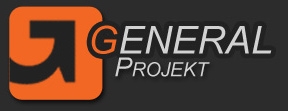